Treasurer’s Training Presentation
For Oklahoma State University student organization Treasurers
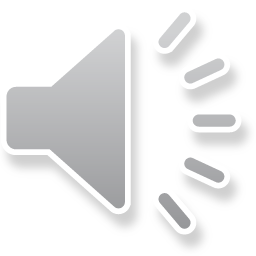 Contacts
University Accounting
303 Whitehurst  405-744-5881

Or review the Treasurer’s Manual at https://adminfinance.okstate.edu/uac/student-org-info.html

Or contact Campuslife@okstate.edu for assistance
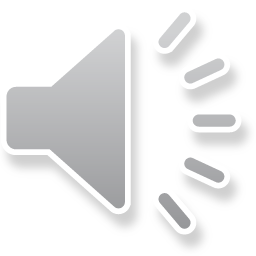 Is Your Organization Active or Frozen?Is Your Organization Registered or Recognized?
Active Organizations: Have all of the rights of a student organization – room reservations, posting fliers on campus, SGA funding opportunities, graphic design assistance, and University Accounting assistance 
Frozen Organizations: These organizations are frozen because they do not have current information updated in CampusLink. These organization will not be visible on CampusLink, and members will not have student organization privileges while frozen. 
For assistance contact campuslife@okstate.edu 

To determine if your organization is Registered or Recognized check its Status on line 1 under the “About” tab in its CampusLink page
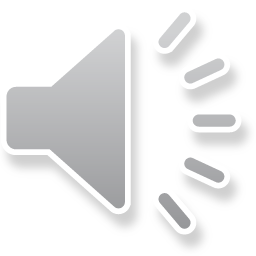 Funding Opportunities
SGA (Student Government Association) Co-Sponsorship 
Purpose: A certain portion of student activity fees are set aside each year to be disbursed to student organizations for use in carrying out one-time events. This can include, but it is not limited to a program that is being hosted or sponsored by the student organization or attendance at a conference. 
Amount: Registered student organizations are eligible to receive up to $500 a year (until fund is depleted) Recognized student organizations are eligible to receive up to $1000 a semester (until fund is depleted) These groups must be “current” on CampusLink and not have any outstanding repayment due to SGA. 
Process: Submit an application via the OSU SGA website: A representative must attend the SGA Budget Committee Meeting and SGA Senate Meeting when the co-sponsorship is being considered. Once the legislation has passed, funds will be transferred directly into the organizations account. 
Deadline: Applications must be submitted prior to the event or conference for which the funds are requested. Applications submitted by 4pm on Wednesday may be discussed at the next weeks SGA Budget Committee Meeting.
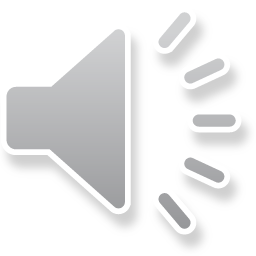 Funding Opportunities
SGA Multicultural Affairs Funding (MAC)
Purpose: To assist any student organization that wishes to promote multicultural interaction and activities on the OSU campus 
Amount: Varies depending on need. 
Eligibility: Must be an OSU student organization in good standing. 
Process: Submit an application which includes a description of the event or conference with a detailed budget on the OSU SGA website 
Attend: the SGA committee meeting for the request to be heard. Funds will be transferred directly into the organization’s account once the committee has made a decision to fund the group. 
Deadline: No deadline, groups can apply throughout the fall and spring semester
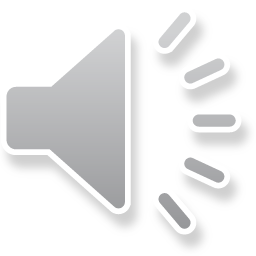 Funding Opportunities
Activity Fee Allocation Process (AFAP) 
Purpose: A certain portion of student activity fees are set aside each year to be disbursed to student organizations by the Student Government Association (SGA) to carry out programming 
Financial Amount: Varies greatly dependent upon need. 
Eligibility: Only Recognized student organizations are eligible. These groups must also be “current” with CampusLink and University Accounting as well as review the Treasurer’s Training in the current school year. Groups that have not processed repayment of unused SGA funds from previous semesters will not be eligible. 
Process: Applications become available by December. They must be completed online through the OSU SGA website. After the deadline has passed, a series of hearings will be held to consider funding request. Once allocations have been approved by the university president, funds will be disbursed in two equal payments – one each in the fall and spring semester of the following academic year. 
Deadline: Usually last Friday in January
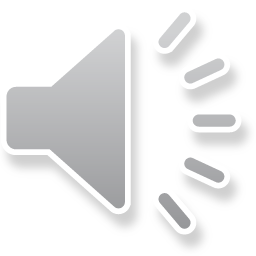 Special Groups
NOTE*
Graduate Student Organizations: 
Graduate Professional Student Government Association (GPSGA) is the funding source for graduate groups 


Sports Organizations: 
Sports Club Council is the funding source for Sports Clubs and they are not eligible for SGA funding
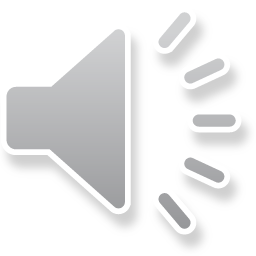 Tax Exempt Status
Student organizations are NOT tax exempt 
It is the organization’s responsibility to obtain their own tax ID number and to explore the possibility of tax exemption if necessary
You can apply for tax exempt status through the IRS website
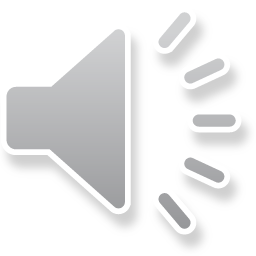 Accounting Signature Authorization Cards
All student organizations must update their signature authorization card and their CampusLink when officers change
Cards may be requested by completing a request form on CampusLink under the “Forms” tab
The signature card is then created and sent via OKSTATE email and signed electronically
University Accounting will compare signatures from the signature card to in order to process any payment requests
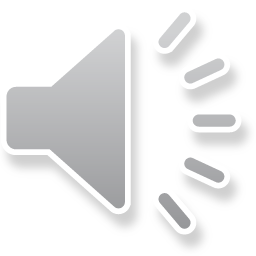 University Accounting Forms
*Treasurers need to keep copies of all financial documents 
These include: 
Receipts for purchases and deposits
Invoices
Accounting forms
Accounting reports
Requests for money
When in doubt – Keep it, scan it, or take a picture of it
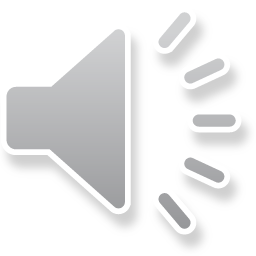 University Accounting Forms
Deposits 
Must be made within 24 hours of receipt of funds
Take a Deposit Transmittal Form with the funds (cash or check) to the Bursar’s office in 113 Student Union
The Deposit Transmittal Form can be found on the OKSTATE Administration and Finance website under the Student Organization tab.
There are also Deposit Transmittal Form instructions on this website
The form must show the name of the student organization, account number, phone number of treasurer and advisor on the back of all checks
For cash deposits you must include an adding machine tape – An adding machine is available to students in Leadership and Campus Life 211 SU
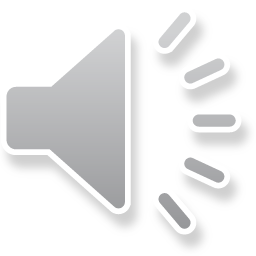 University Accounting Forms
Preparing Deposits 
Checks
Checks and currency should be paper clipped with two adding machine tapes. An adding machine is available to students in Leadership and Campus Life 211 SU
The tapes should list each check and calculate the total
All checks must be endorsed on the back as follows: “For Deposit Only, Oklahoma State University Student Organization Name Account Number, Treasurer’s Name Treasurer’s Phone Number Advisor’s Phone Number” 
Cash 
Bills should be bundled by placing a paper clip on the top left side with all bills facing up and in the same direction 
Bills should be bundled in these denominations: Ones ($25 Total) Fives ($100 Total) Tens ($100 Total) Twenties ($100 Total) Coins should be rolled when possible
For cash deposits you must include an adding machine tape – An adding machine is available to students in Leadership and Campus Life 211 SU
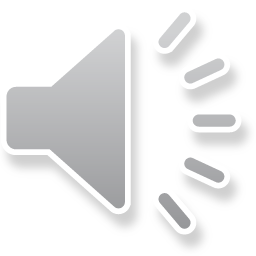 University Accounting Forms
Disbursement Vouchers 
Disbursement vouchers are available in University Accounting (303 Whitehurst) or on the OKSTATE Administration and Finance website under the Student Organization tab.
To reimburse a student or staff you will need their Campus Wide ID number (CWID) along with their legal name and address 
To pay a company, OSU must have an FEI number (tax ID number) along with the name, address, and phone number. You can get this number from the company
The voucher must be signed by the Organization President, or Treasurer, and the Advisor
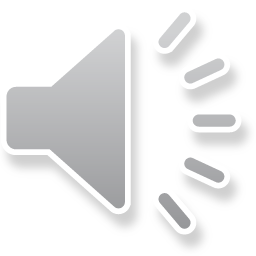 University Accounting Forms
Disbursement Vouchers continued-
You must include an itemized receipt or invoice to be paid or reimbursed
An itemized original receipt must include the date of the transaction, the amount spent, the vendor name and an itemized description of item(s) purchased & show proof of the payment
*If using a paper disbursement voucher, The invoice to be paid is to be placed between the yellow and green copies of the voucher below the perforation 
If mailing a form to a vendor you must include an extra copy and attach it to the green copy of voucher
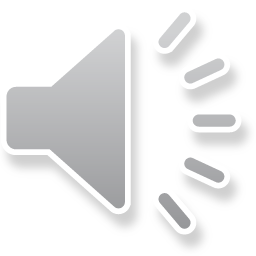 University Accounting Forms
Disbursement Vouchers continued-
A check should be issued by mail within 2 weeks after being approved for payment by University Accounting  
The Treasurer will need to keep copies of the disbursement vouchers to reconcile with the account’s reports
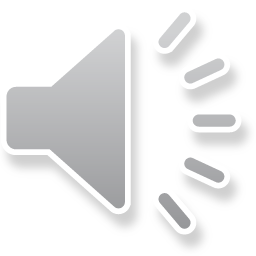 University Accounting Forms
Campus Vendor Invoices (CVIs) 
Campus Vendor Invoices or CVI’s are used for on campus purchases 
These purchases include items at the University Store, Transportation services, Catering, Student Union Meeting and Conference Services. 
The OSU department will charge the student organization through the CVI (DO NOT use a disbursement voucher) 
A copy of the CVI will be provided for your records. These are usually sent to the advisor by campus mail and are usually on pink paper
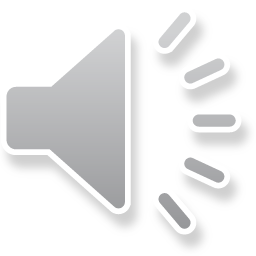 University Accounting Forms
Purchasing Gift Cards
Organizations can spend a maximum amount of $25 per gift card 
Groups are limited to $250 for all gift cards 
Organizations need to keep a log with the name, address, CWID, and the amount of the gift card for each recipient 
The gift card log is available on the OKSTATE Administration and Finance website under the Student Organization tab.
Each gift card recipient must sign the log
That log must be attached to a disbursement voucher in order to be reimbursed
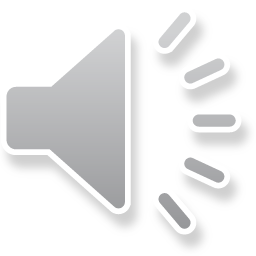 Transfers
Student organizations may transfer funds to another student organization
This is common if two or more student organizations are co-sponsoring or combining their money for a purchase or an event
A transfer memo needs to be sent to University Accounting and  include: the current date, name and account number of student organization receiving funds and name and account number of student organization paying the funds
The memo must be signed by the organization president or treasurer and advisor transferring the funds
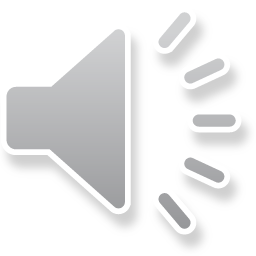 Donations
*Student organizations receiving AFAP funds cannot use those funds to make a charitable donation
A disbursement voucher needs to be used to make a donation 
Required documentation to attach to the voucher includes a copy of the deposit receipt showing that funds were deposited into the account and a memo with the description, name, and address of the charity
The memo must be signed by the organization advisor
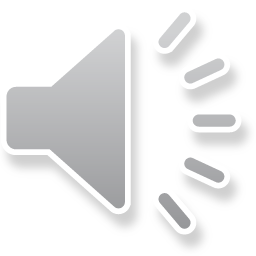 Accounting Reports
Accounting reports are available around the 1st working day of the month from the Advisor or the administrative or financial administrator in the Advisor's department
If you do not know who this person is, ask your Advisor or contact campuslife@okstate.edu   
The Treasurer’s Manual contains information about how to read monthly accounting reports 
Codes for Use: The Advisor or the administrative or financial administrator in the Advisor's department can retrieve the following reports
FGRBDSC – provides current month and year to date amounts for revenue and expenses 
FGRODTA – lists all transactions for revenue and expenses for the current month 
FGRGLTA – provides monthly fund balance
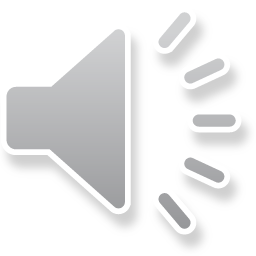 Accounting Reports
Subcodes are codes used to explain the type of purchase or deposit
Most Commonly Used Subcodes: 
Revenue subcodes  
500140 AFAP money 
500960 Deposits made at Bursar office  
811970 Transfers 
Expense subcodes 
708950 Disbursement vouchers 
705480 Motor Pool rental of vehicle 
708510 Daily O’Collegian ads
The Treasurer’s Manual contains information about how to read monthly accounting reports
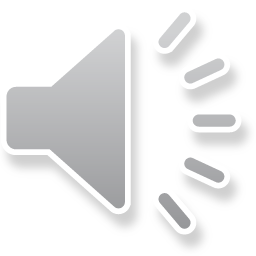 Tips
Keep Your Records!
A Transaction Register Form is provided at the OKSTATE Administration and Finance website under the Student Organization tab. This can help you track accounting transactions 
You can also use other methods to track your accounting 
Make sure to save your accounting information to CampusLink, it will ensure future students can access the information 
Contact 
The organization’s Advisor
University Accounting 303 Whitehurst, 405-744-5881, https://adminfinance.okstate.edu/uac/student-org-info.html
Online: - OKSTATE Administration and Finance website under the Student Organization tab
 or Campuslife@okstate.edu for assistance
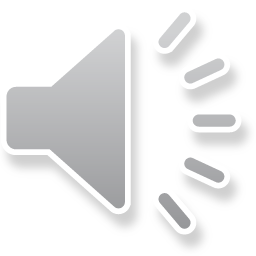